Técnicas de estudio
Transformar la información en conocimiento
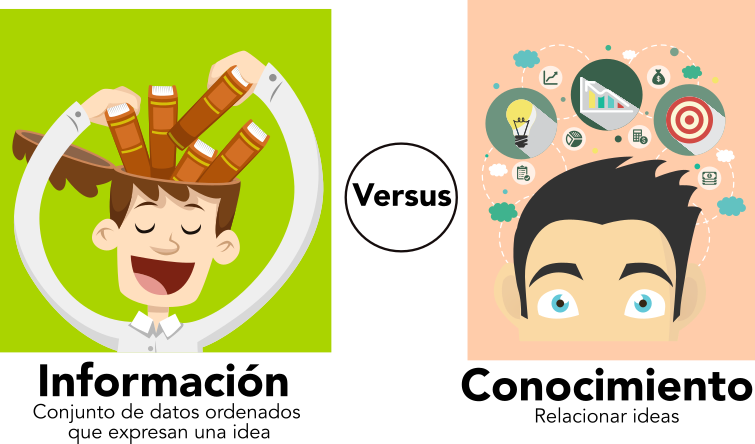 [Speaker Notes: La información está en los libros, pero el conocimiento reside en la persona]
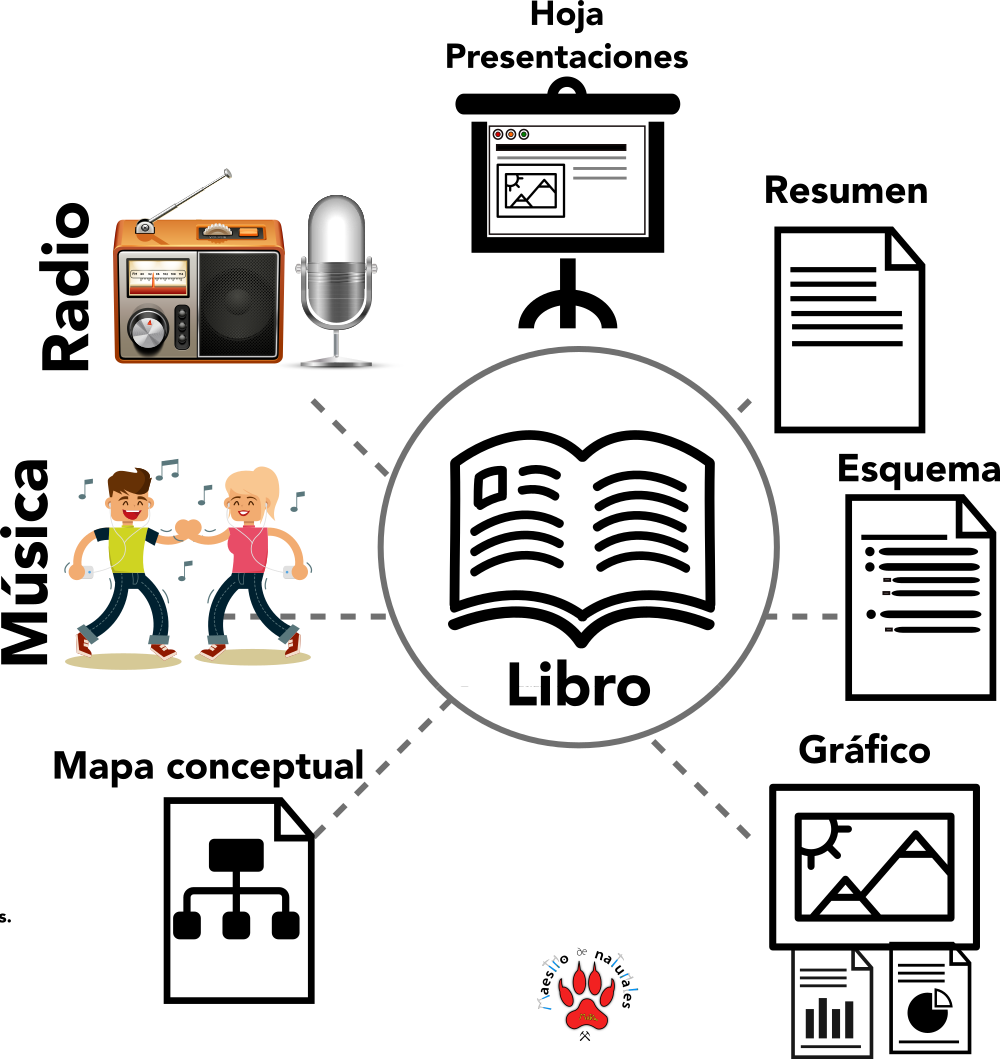 Vamos a estudiar, la técnica de los mapas conceptuales.
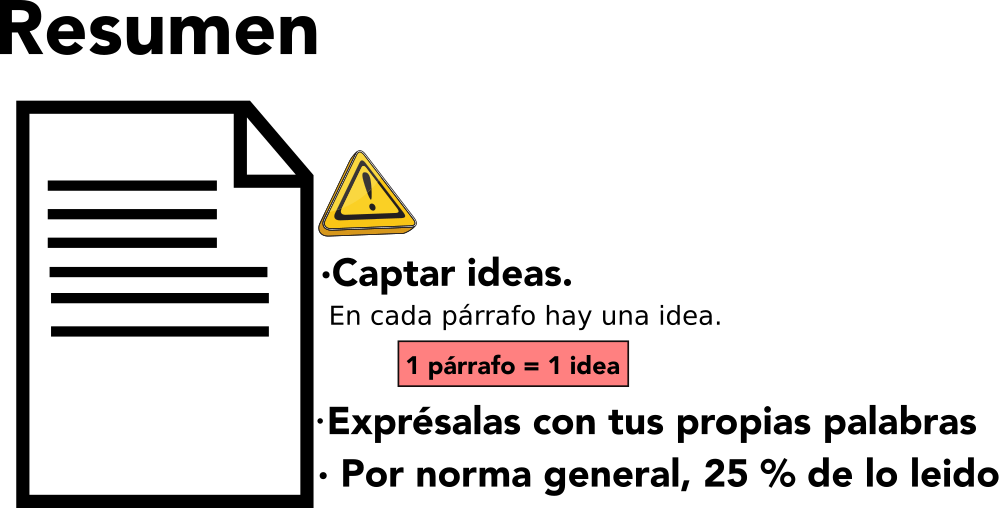 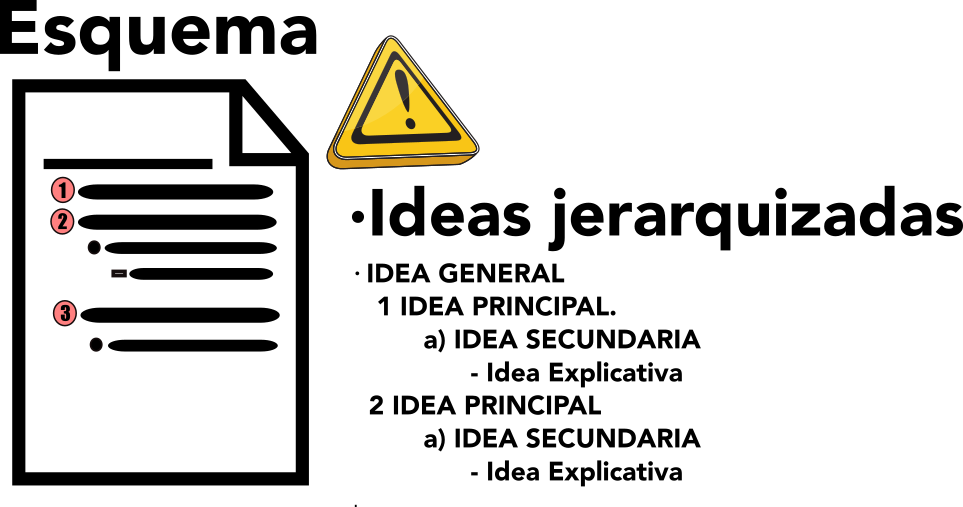 [Speaker Notes: Una idea por línea, a ser posible.
Descendiendo escalonadamente desde la idea principal-clave hasta los detalles.]
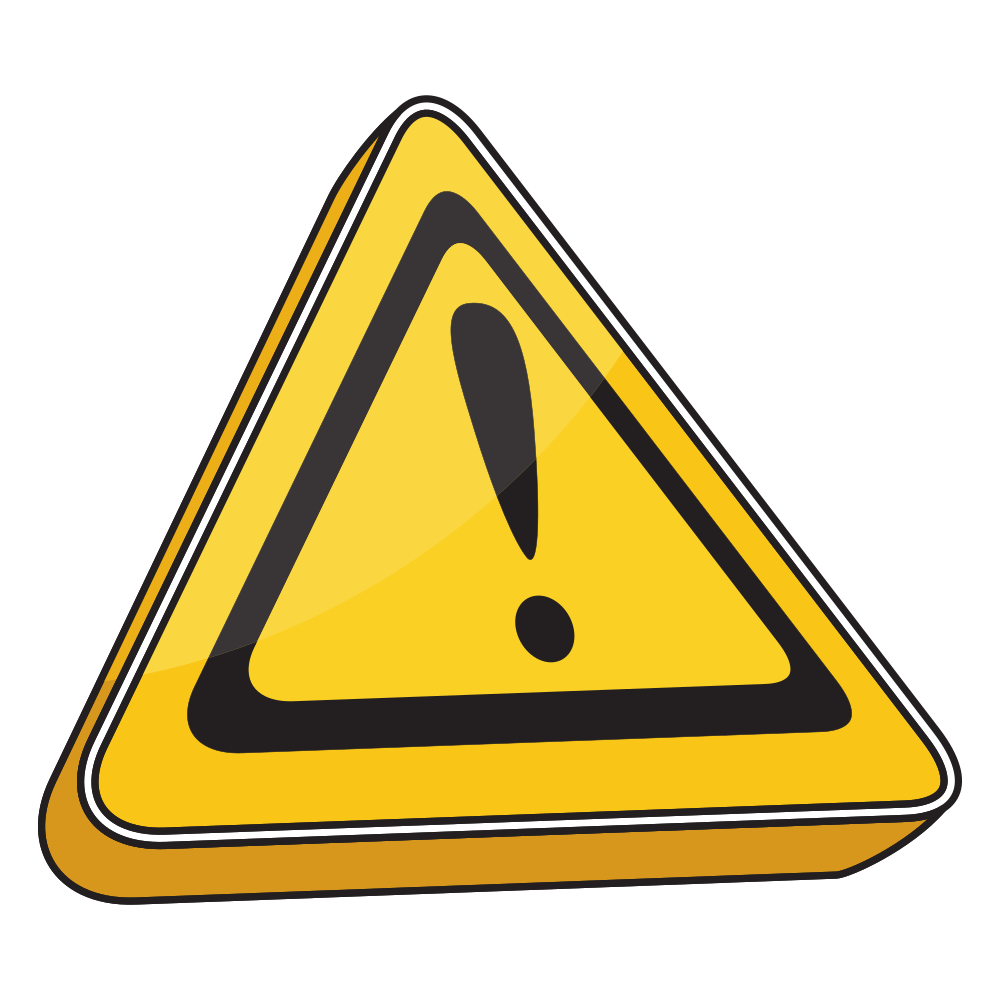 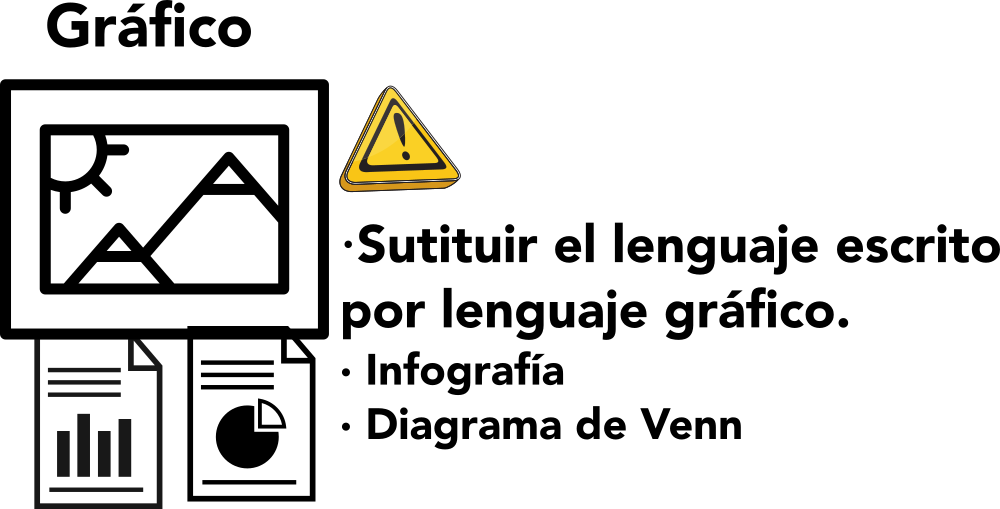 Sustituir el lenguaje escrito por el lenguaje gráfico:
· Infografía
· Diagrama de Venn
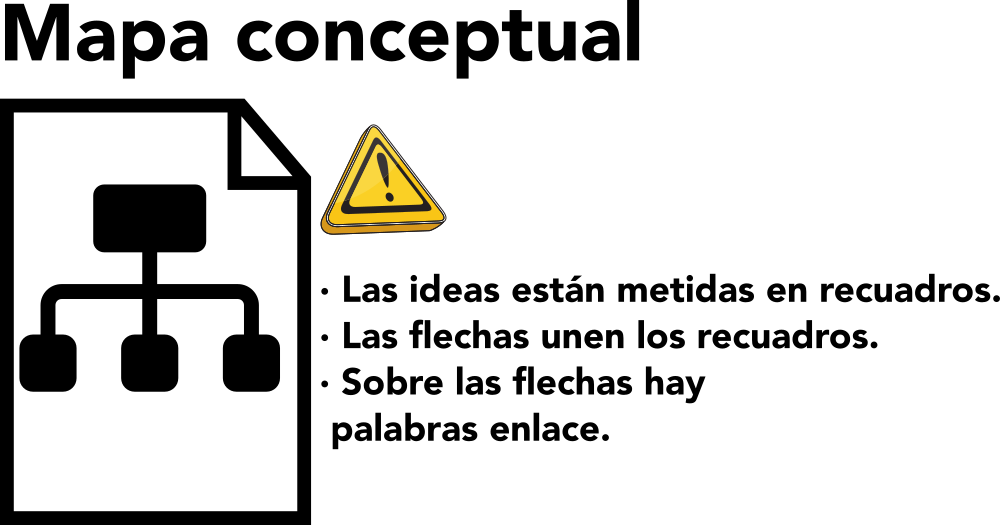 Ejemplo 1
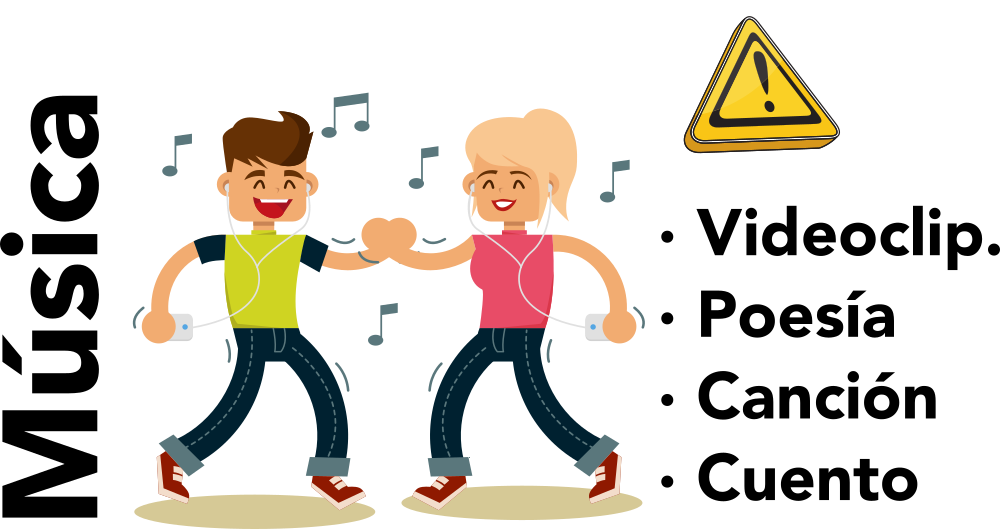 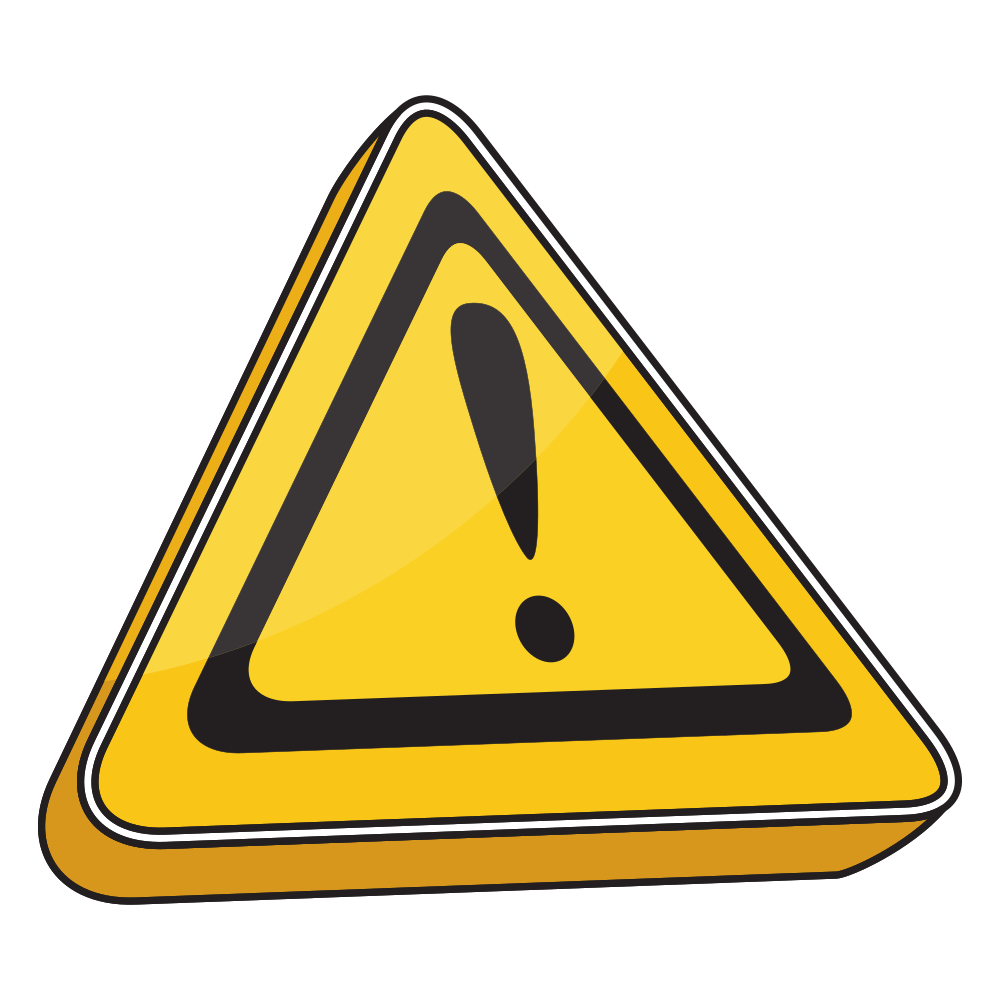 · Videoclip
· Coreografía 
· Canción 
· Poesía
· Cuento
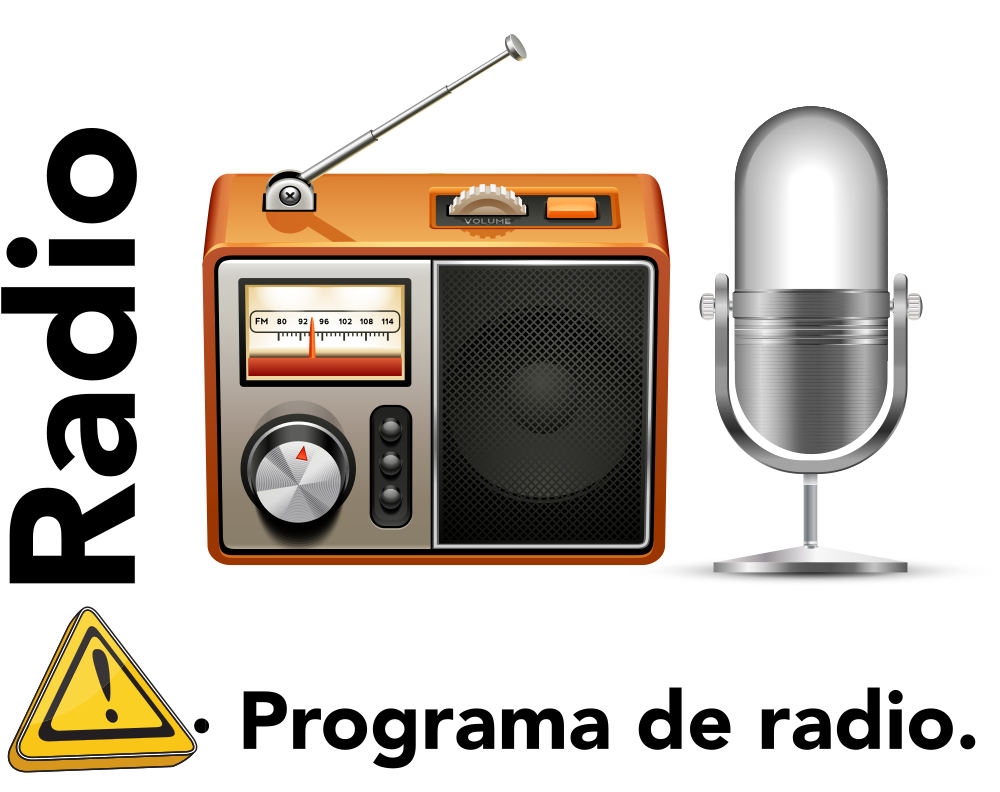 · Programa de radio RNE1
· Programa de radio Píldoras gramaticales
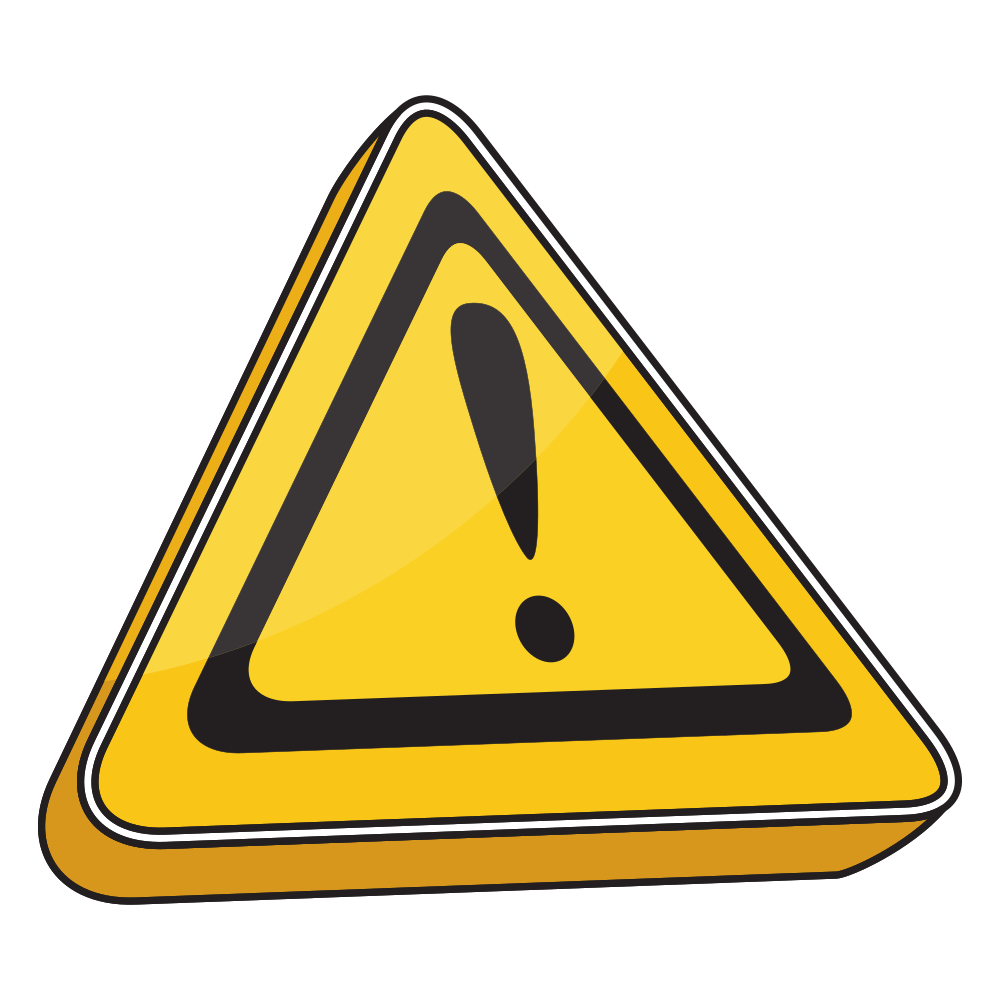 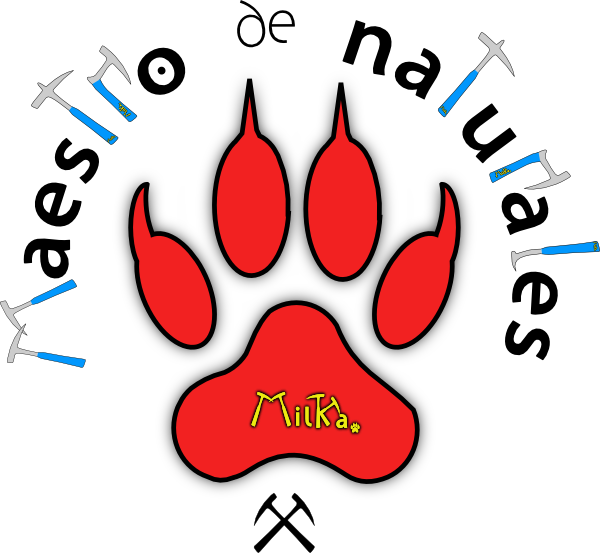